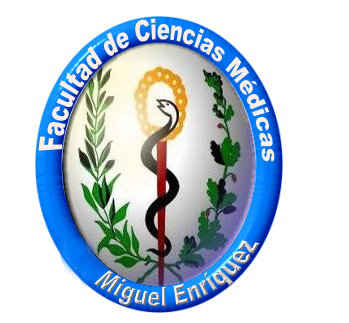 Facultad de Ciencias Médicas Miguel Enríquez                                         Departamento de posgrado
Diseño y ejecución de actividades docentes en Entornos Virtuales de Enseñanza-Aprendizaje
Claustro de profesores:
Dra. C. Grisel Zacca González
Dra. Eneida Barrios Lamoth 
Dra. Silvia María Pozo Abreu 
Dr. C. Sergio González García 
Dr. José Pedro Martínez Larrarte
Lic. Carlos Charón
Web máster: José Luis Gómez Oquendo
2021-2022
[Speaker Notes: Diseño y ejecución de actividades docentes en Entornos Virtuales de Enseñanza-Aprendizaje

Claustro de profesores:
Dra. C. Grisel Zacca González
Dra. Eneida Barrios Lamoth 
Dra. Silvia María Pozo Abreu 
Dr. C. Sergio González García 
Dr. José Pedro Martínez Larrarte
Lic. Carlos Charón
Web máster: José Luis Gómez Oquendo
 2021-2022]
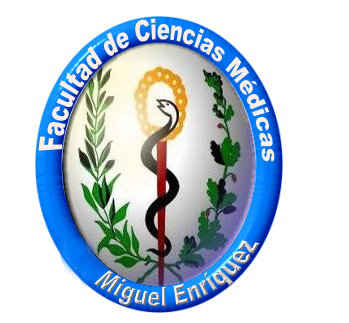 Facultad de Ciencias Médicas Miguel Enríquez                                         Departamento de posgrado
Unidad didáctica 2. 
Familiarización con el diseño de cursos a distancia, programa, guías y otros documentos.


Conferencia 3
Como crear un foro de discusión evaluativo
[Speaker Notes: Fundamentar los aspectos conceptuales, metodológicos y tecnológicos para el diseño y ejecución de cursos a través Moodle, considerando las necesidades de aprendizaje, el perfil de los participantes y las características del contenido. 

Tutorial para la construcción y seguimiento de un foro de discusión como una actividad evaluativa.]
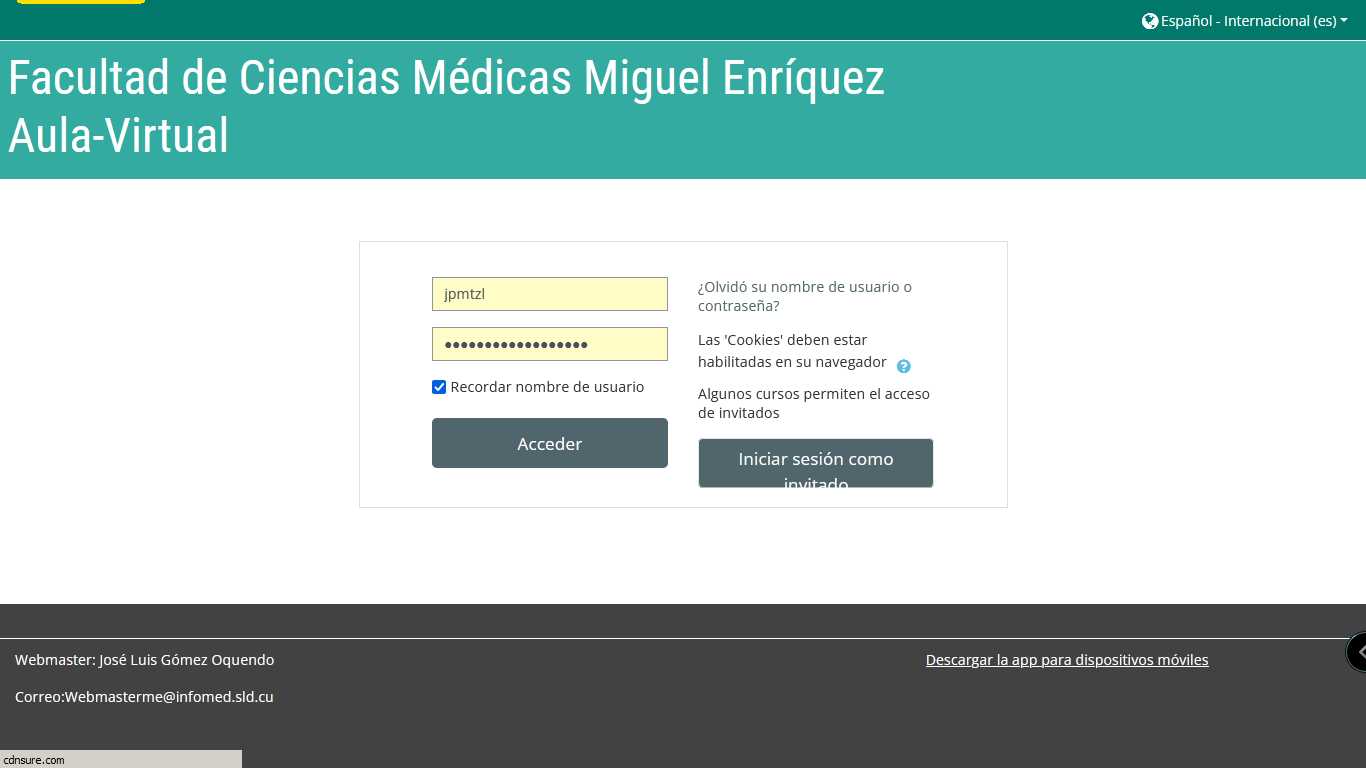 https://www.aulavirtualme.sld.cu/moodle/
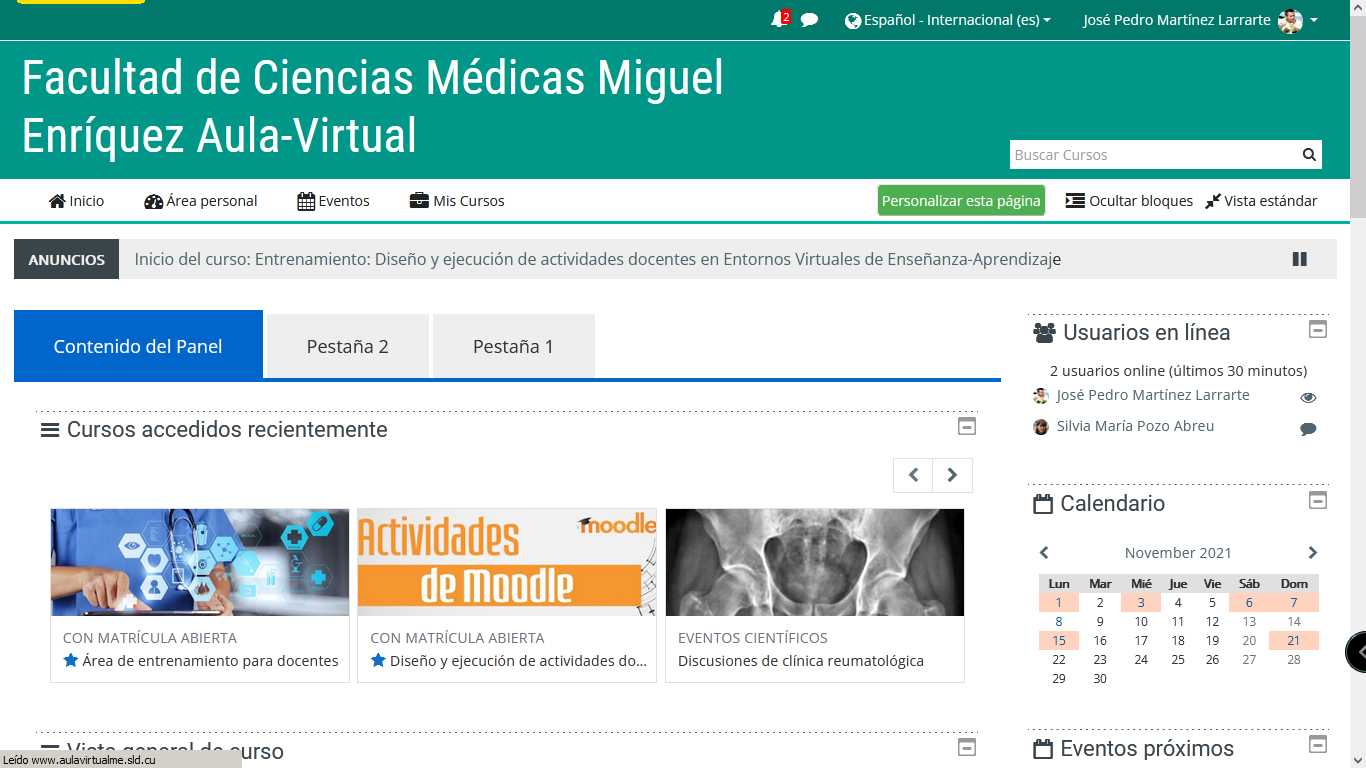 Área de 
entrenamiento
Página personal
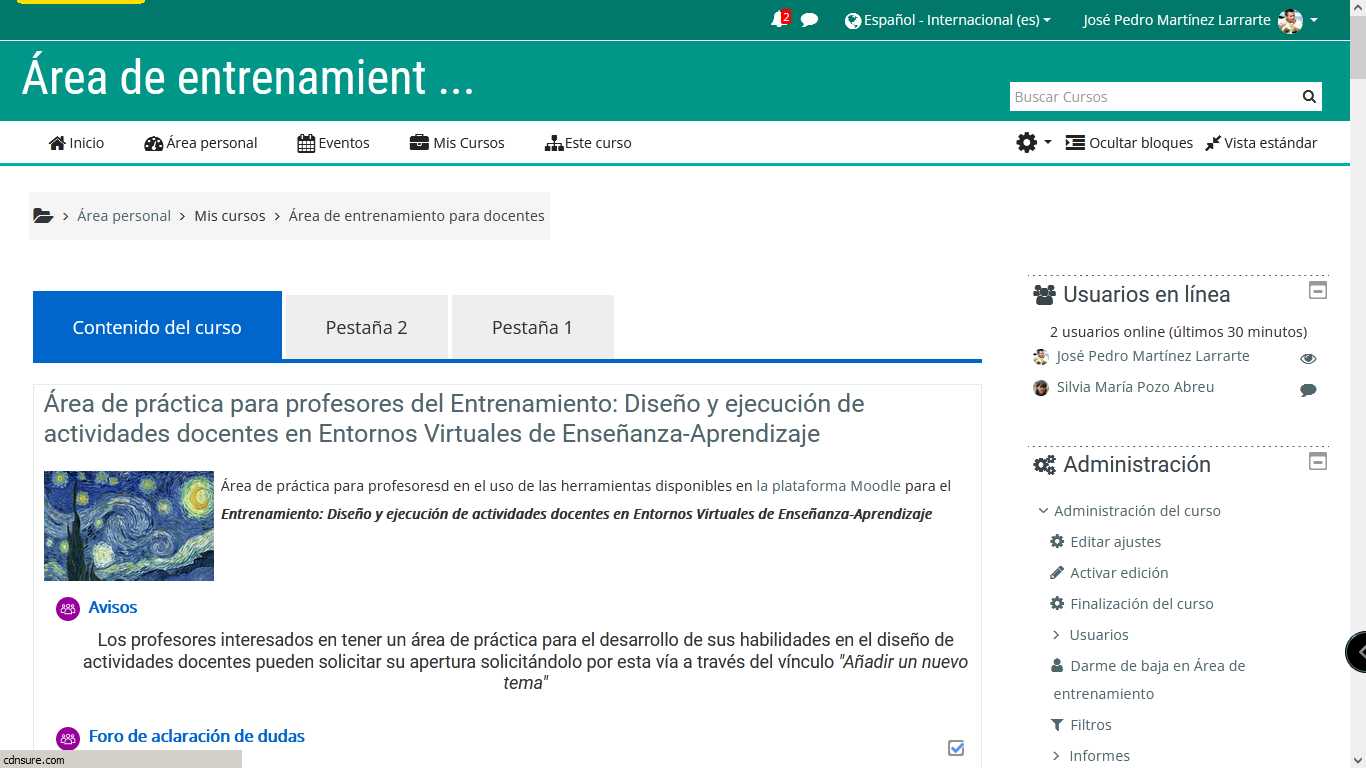 Activar edición
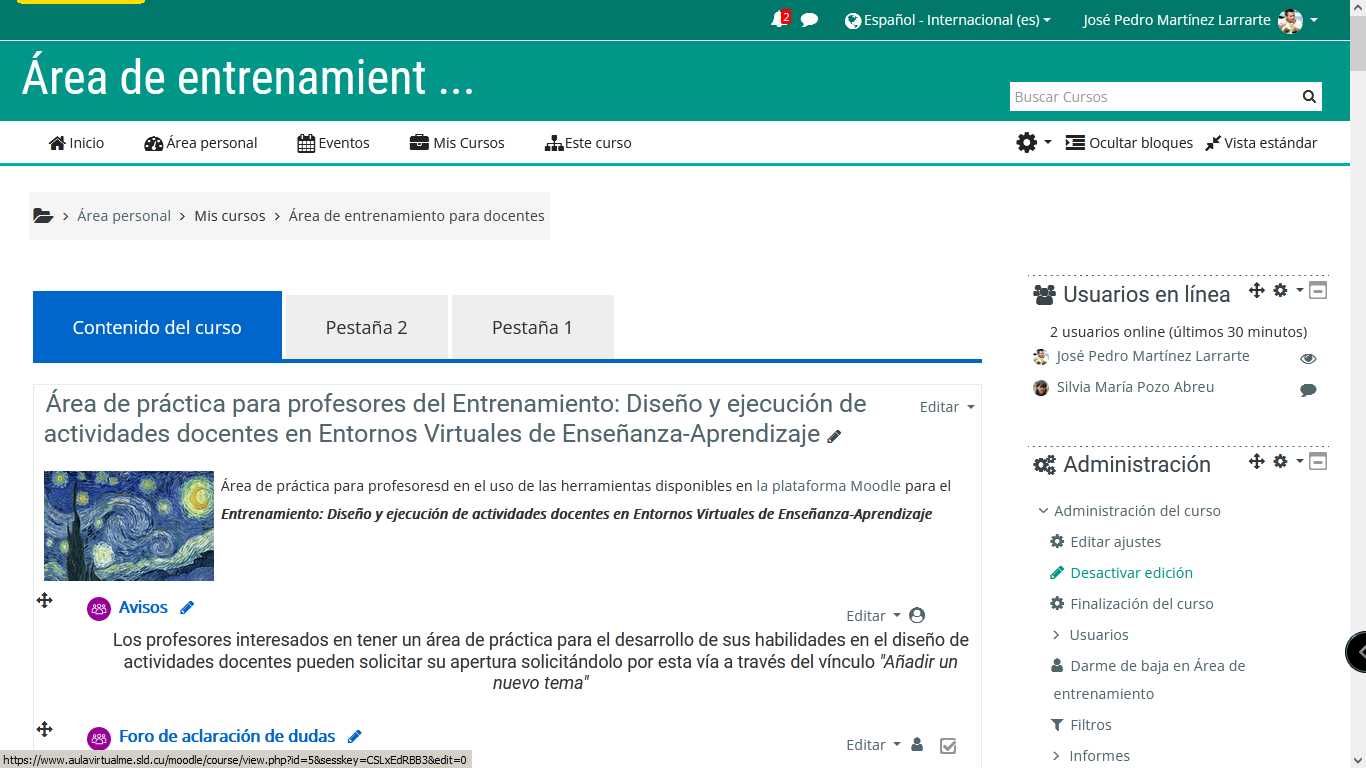 Edición activada
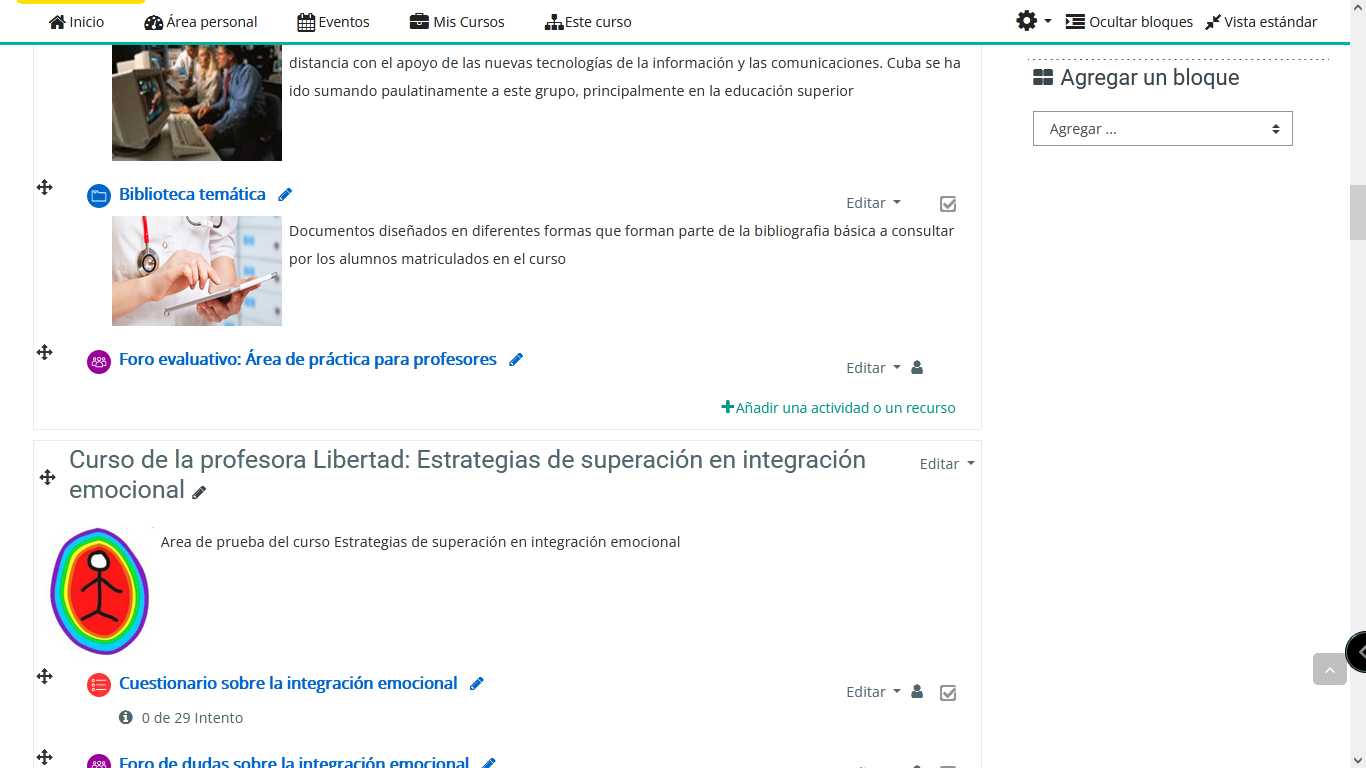 Añadir una actividad o recurso
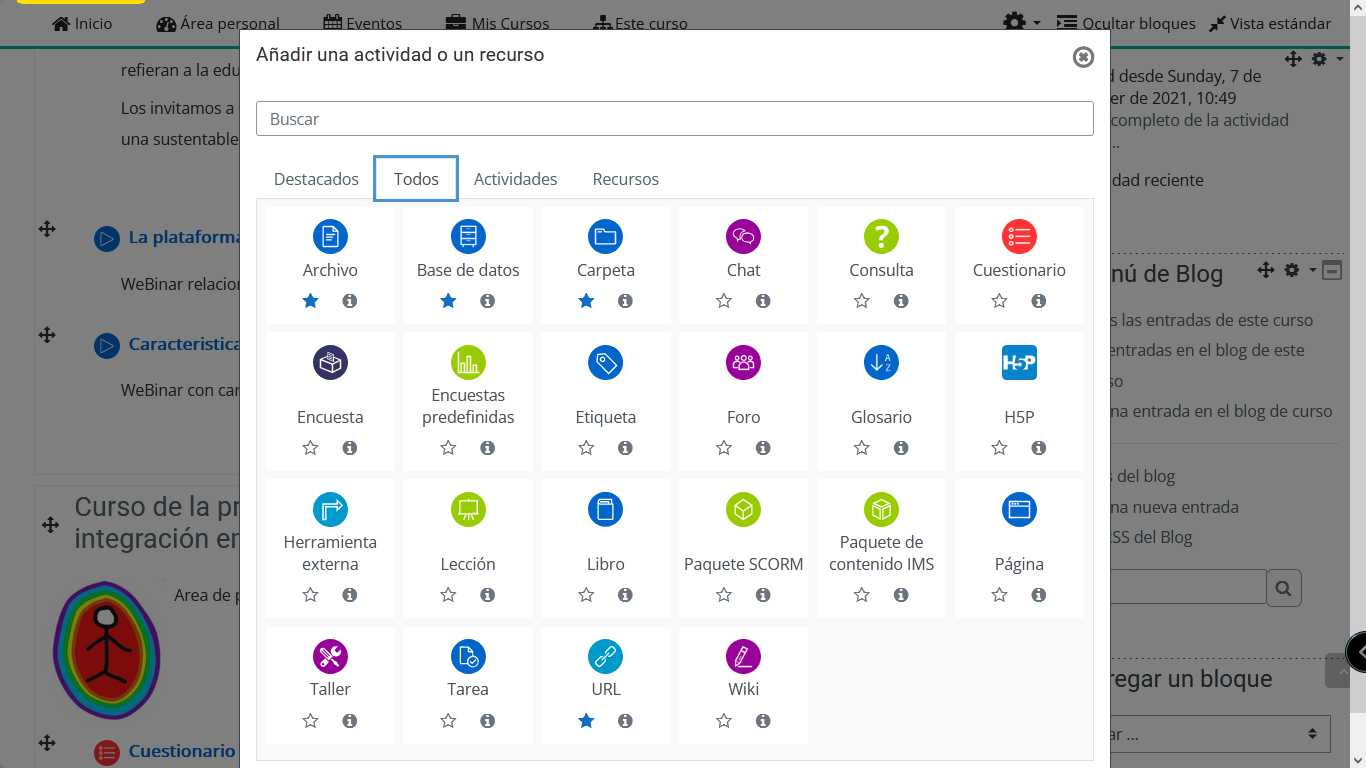 Actividad evaluativa
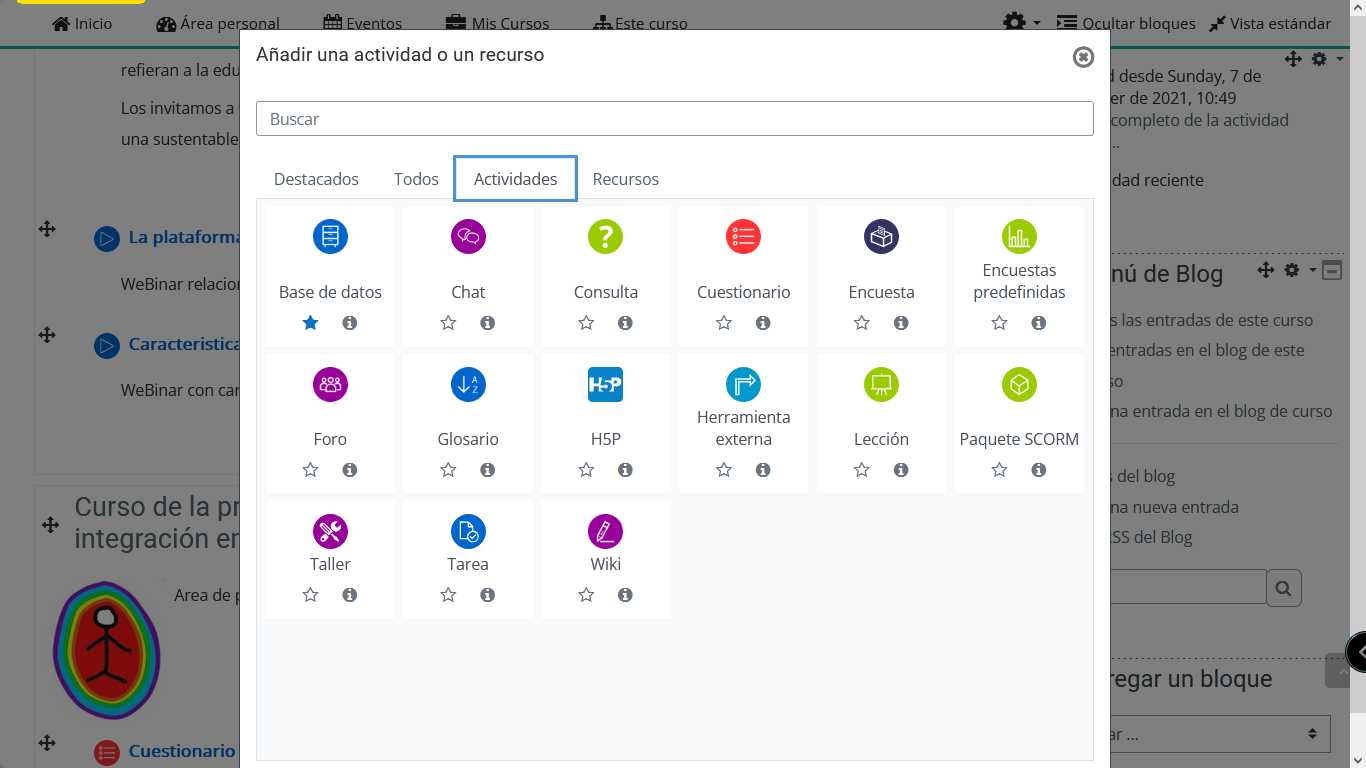 Foro evaluativo
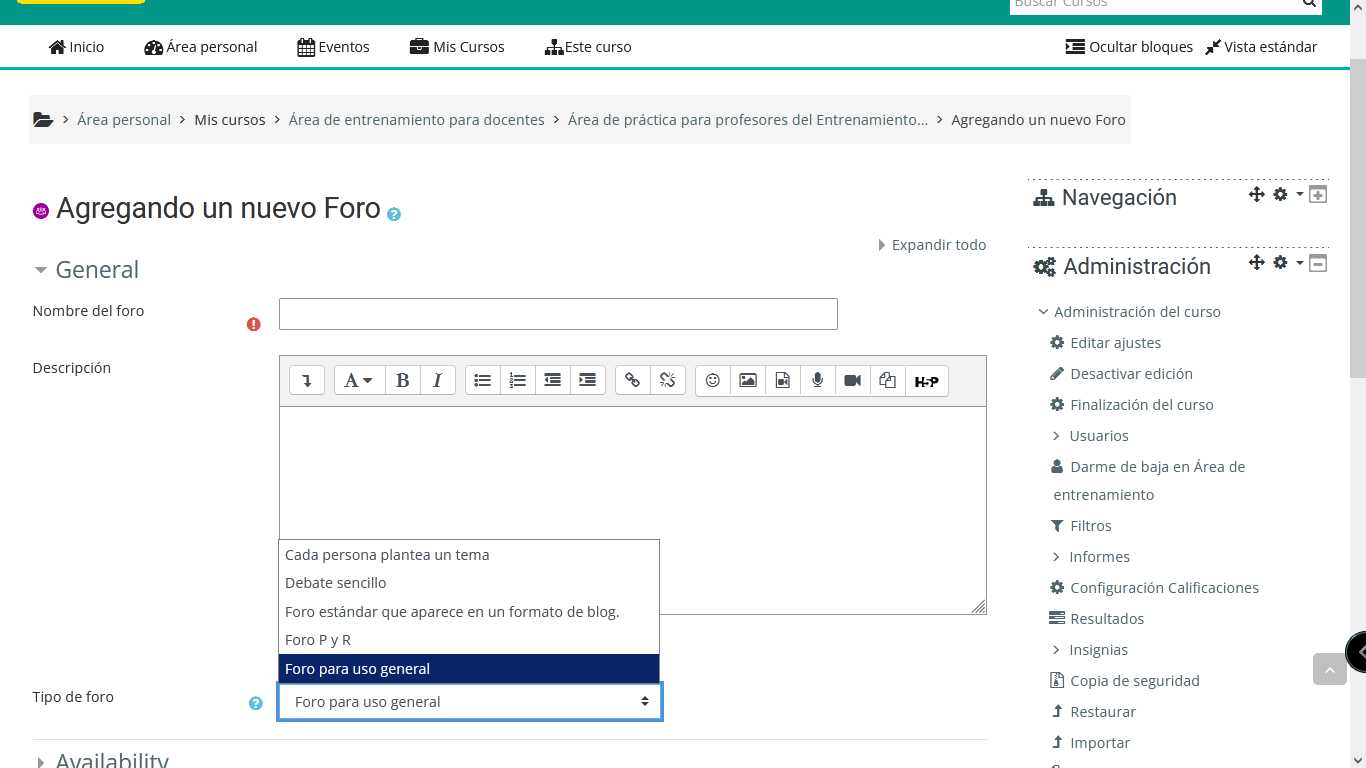 Título
Breve resumen
Activada la edición
Tipo de foro
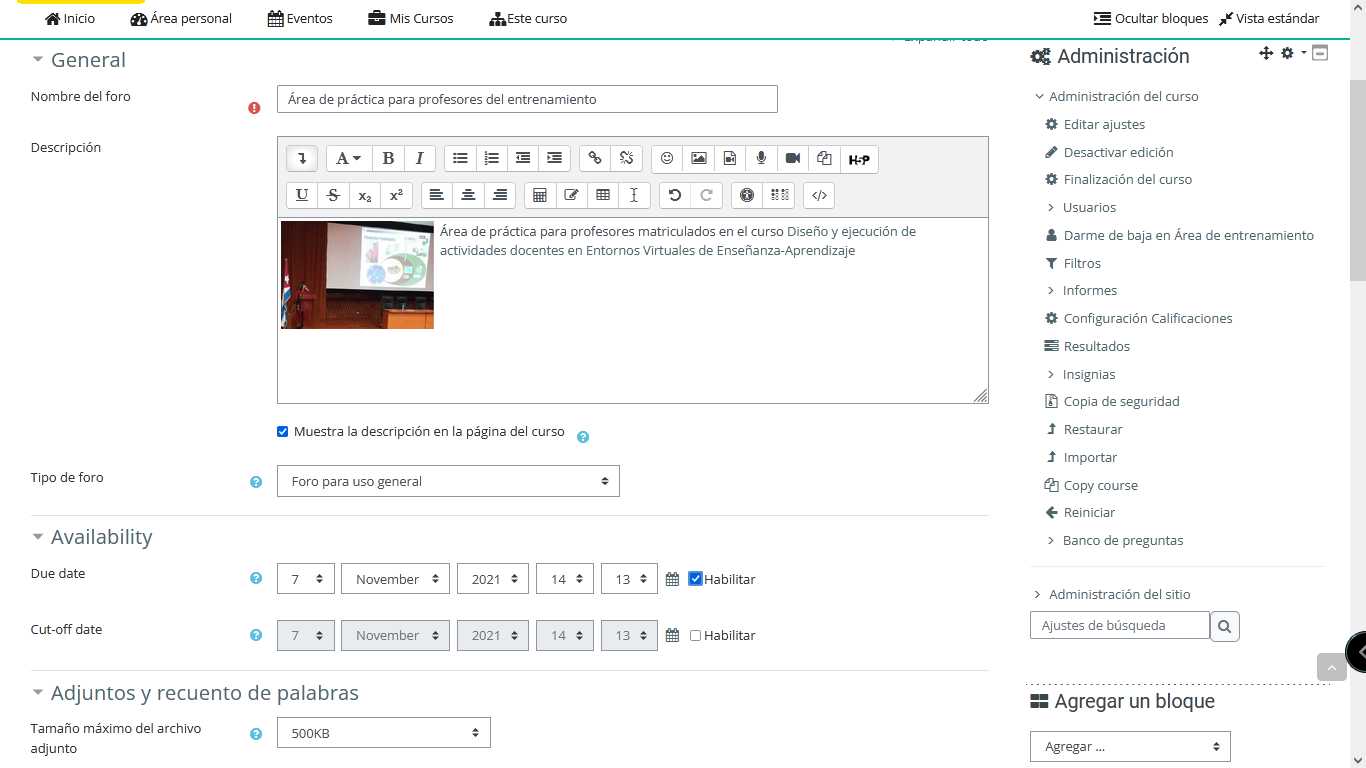 Mi título
Mi resumen
Mi foro general
Fecha de inicio habilitada
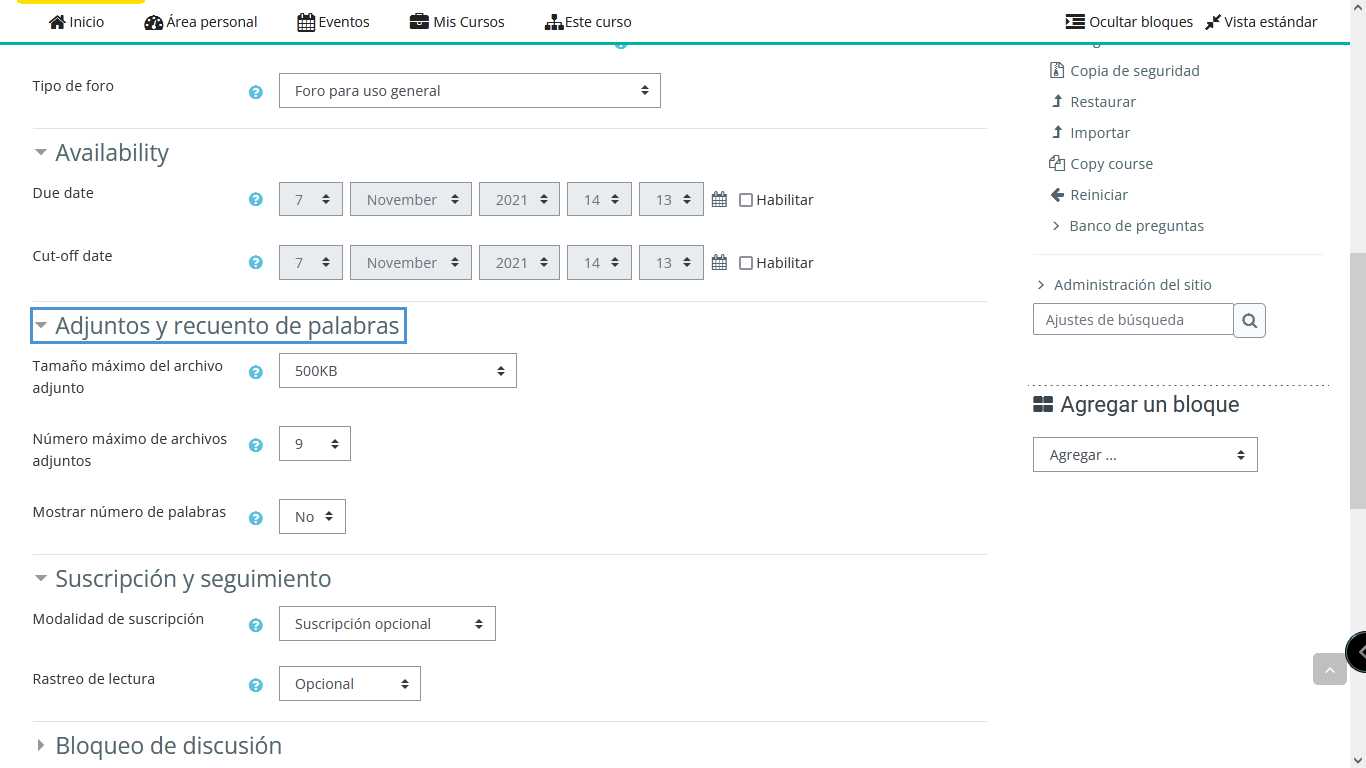 Habilitar fechas de inicio y culminación
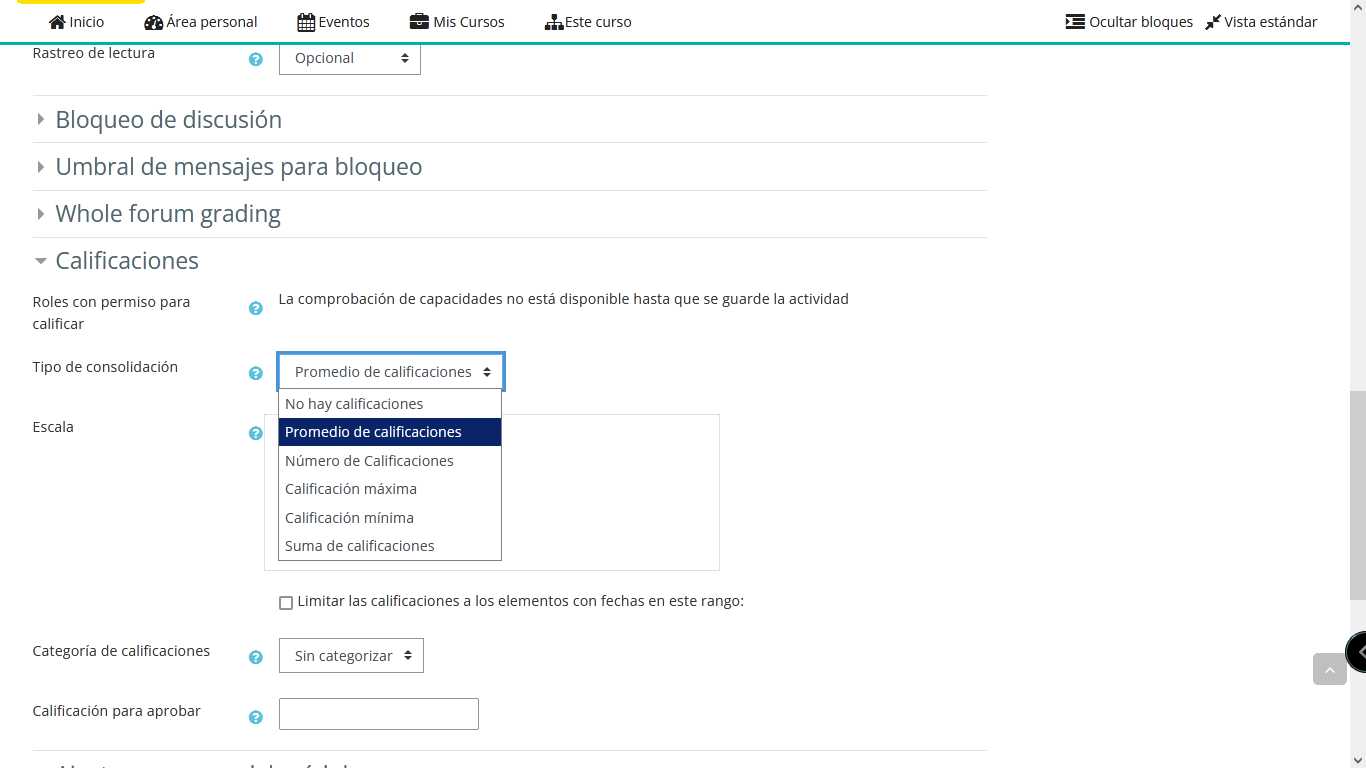 Calificaciones
Sistema de evaluación
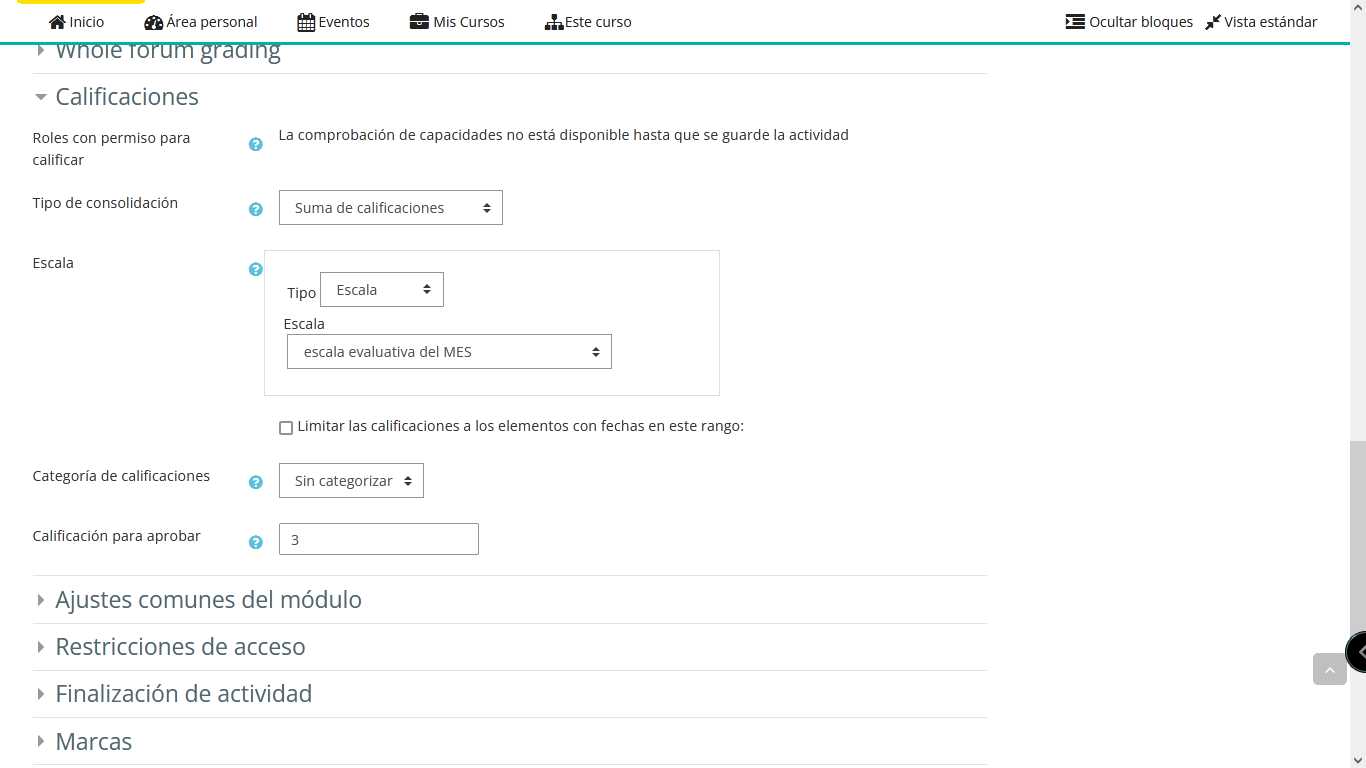 Tipo de calificación
Tipo de  escala
Escala del Ministerio de Educación Superior (MES)
Definir nota de aprobado
Otros datos que solicita
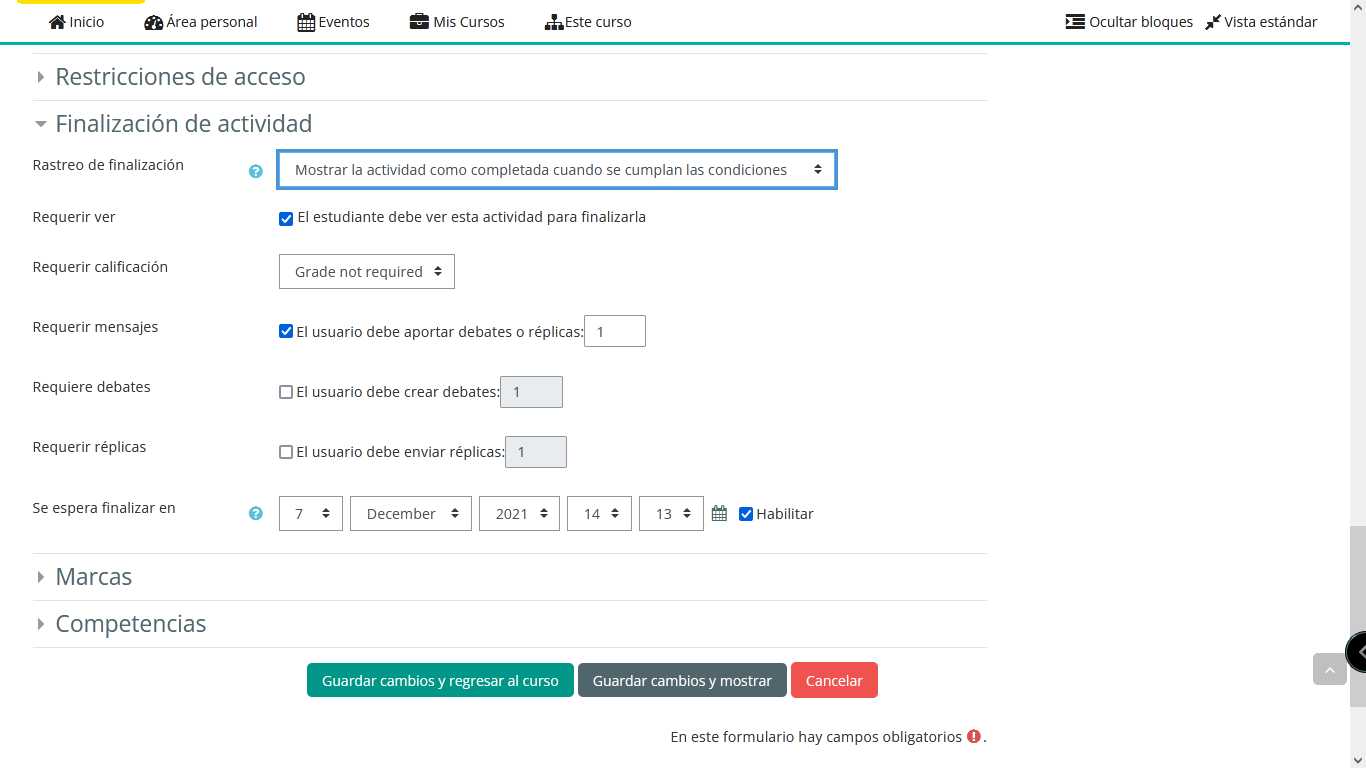 Fecha de finalización
Guardar los cambios
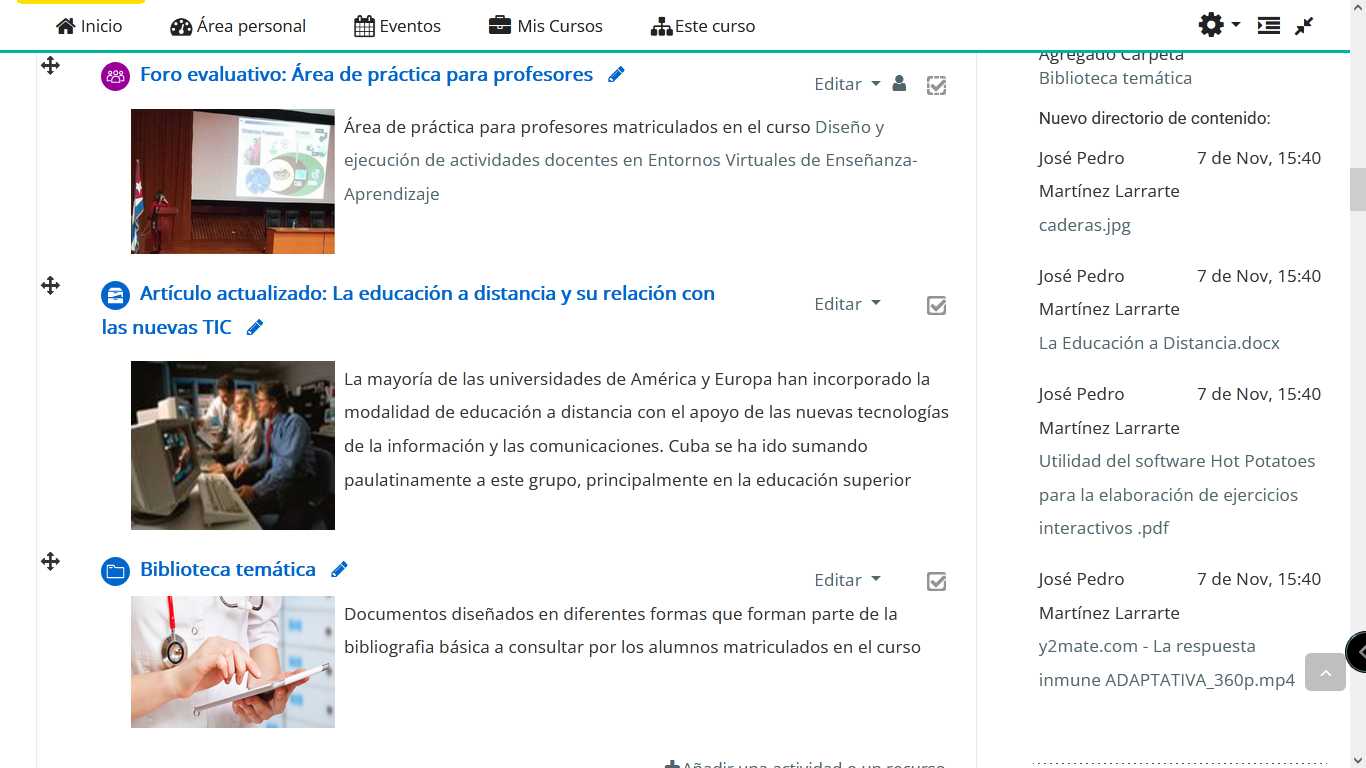 Foro evaluativo creado
muchas gracias
 
nos vemos en el aula virtual